Motorické schopnosti
Motorické schopnosti jsou obecné kapacity jednotlivce, projevující se ve výsledcích pohybové činnosti, jinak jsou skryté, latentní (Měkota 2007).

síla
rychlost
vytrvalost
koordinace
Taxonomie motorických schopností
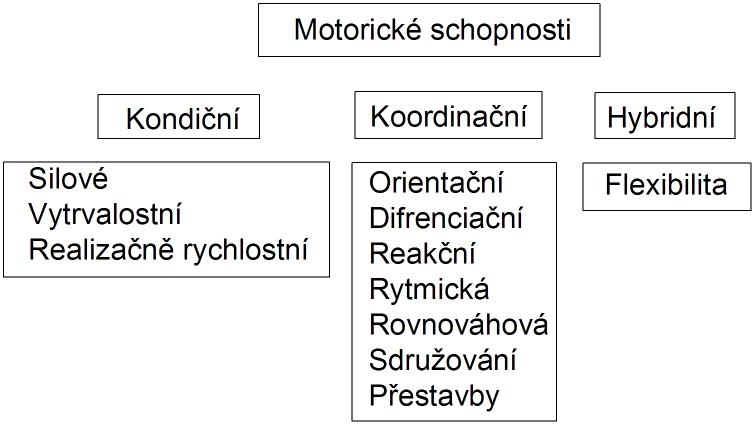 Struktura prezentací
definice
struktura
biologický podklad
diagnostika
rozvoj (včetně metod = to je to nejdůležitější)
Relace mezi pohybovými dovednostmi a schopnostmi
vrozené X získané
vztah je oboustranný a reciproční
v procesu osvojování dovedností se rozvíjejí schopnosti
schopnosti jsou generalizované, dovednosti úkolově specifické
počet schopností je omezený (50), dovedností je nekonečný počet
Silové schopnosti
Pohybová schopnost překonávat, udržovat, nebo brzdit odpor svalovou kontrakcí při dynamickém, nebo statickém režimu svalové činnosti.
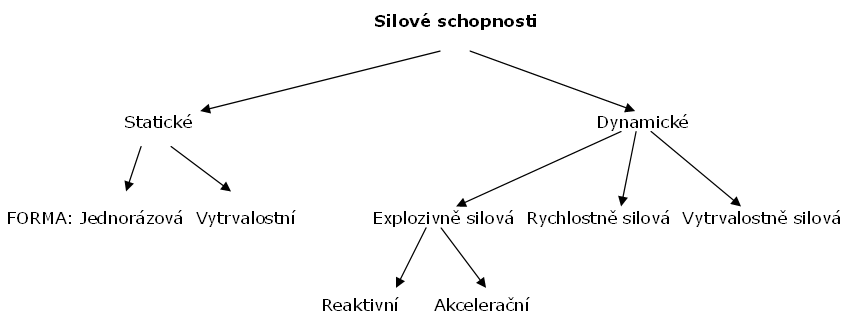 Druhy kontrakcí:
a) izometrická – nedochází ke zkrácení svalu
b) koncentrická – dochází ke zkrácení svalu a pohybu směrem k tělu
c) excentrická – dochází k prodlužování svalu a pohybu směrem od těla
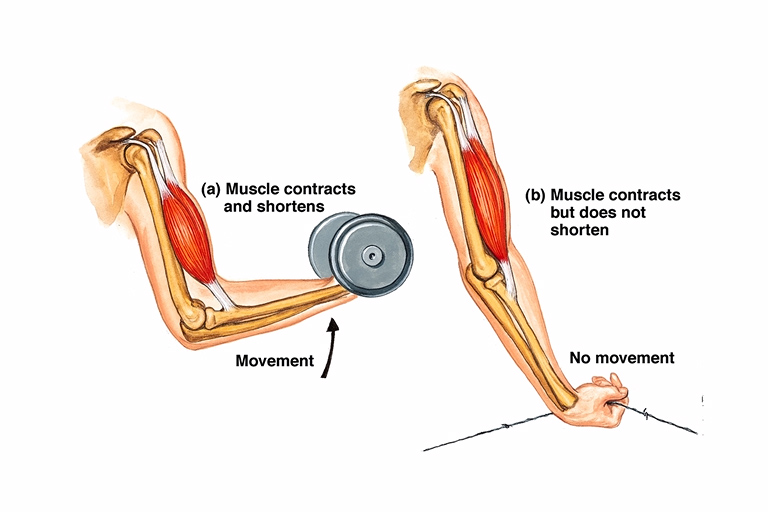 maximální 
(absolutní)

rychlostní
(dynamická)


vytrvalostní
Biologický základ
a) příčný průřez svalu resp. poměr průřezu rychlých a pomalých vláken
b) nitrosvalová koordinace - počet aktivovaných (inervovaných)  motorických jednotek - rychlost jejich zapojení a synchronizace v čase 
c) mezisvalová koordinace - souhra svalů  rozhodujících pro vykonání pohybu (dosažení  maxima ve stejném čase) a současně relaxace antagonistů 
d) zásoby energetických zdrojů a jejich mobilizace, enzymatická aktivita 
e) elasticita svalů a šlach
Biologický základ
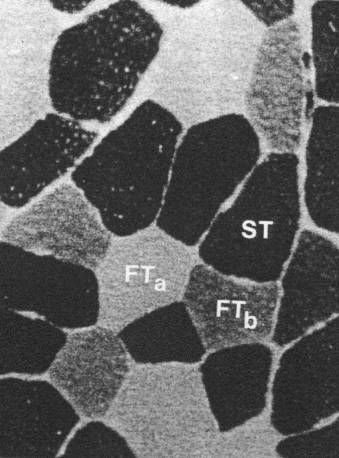 Diagnostika
Testy:
maximální velikost překonaného odporu.
maximální počet opakování s příslušným odporem.
překonaná vzdálenost nebo výška.
další charakteristiky pomocí přístrojové techniky  
 (rychlost pohybu, velikost nebo rychlost  vyvíjené síly)
 Dynamometrie
Základní požadavky tréninku jednotlivých druhů síly:
Absolutní síla → vysoký odpor
Rychlá a výbušná síla →vysoká rychlost,
Vytrvalostní síla → vysoký počet opakování
Metody využívající maximálních odporů:
a) metoda maximálních úsilí (těžkoatletická)
b) metoda excentrických úsilí
c) metoda izometrická
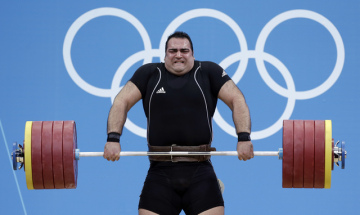 Metody využívající nemaximálních odporů překonávaných nemaximální rychlostí:
a) metoda opakovaných úsilí (kulturistická)
b) metoda izokinetická
c) metoda intermediární
d) metoda vytrvalostní
e) metoda pyramidová
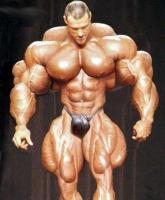 Metody využívající nemaximálních odporů překonávaných maximální rychlostí:
a) m. plyometrická
b) m. rychlostní (dynamických úsilí)
c) m. kontrastní
d) m. kruhového tréninku.
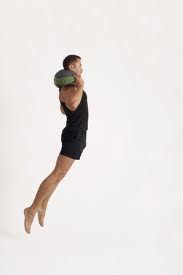 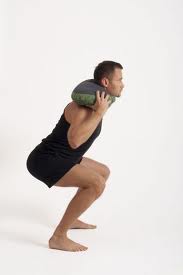 Metodotvorné činitele (platí pro všechny metody rozvoje všech pohybových schopností = umět konkrétně aplikovat)
Intenzita činnosti 	
Délka trvání zatížení	
Počet opakování v jedné sérii
Délka zotavných intervalů v sérii
Počet sérií 			
Délka trvání zotavných intervalů mezi sériemi   
Charakter činnosti v zotavných intervalech
Převzato: Zicháček 2007
Studijní literatura
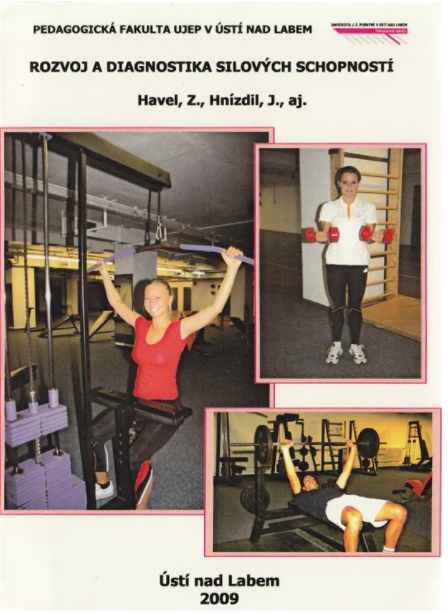 https://pf.ujep.cz/~hnizdil/Publikace/Sila_web.pdf
Vytrvalostní schopnosti(endurance abilities, Ausdauerfähigkeit)
Schopnost provádět opakovaně pohybovou činnost submaximální, střední a mírné intenzity bez snížení její efektivity.   (Čelikovský, 1990)

Schopnost odolávat únavě (Dovalil, 1991)
Členení VS –strukturální hledisko
lokální		                 globální
statická  dynamická	        statická   dynamická
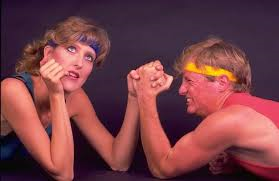 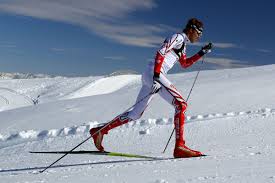 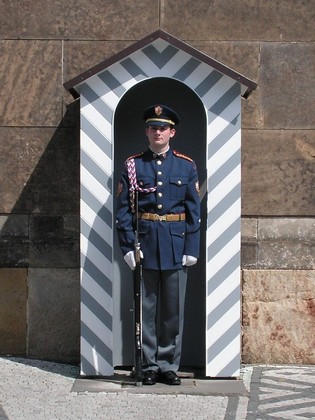 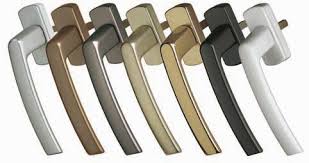 Členení VS – časové a energetické hledisko
rychlostní: do 20- 30 s (ATP – CP systém)
krátkodobá: 	do 2- 3 min (La systém)
střednědobá:	 8– 10 min (O2 systém)
dlouhodobá: 
			I    10 – 35 min (glykogen)    				II   35 – 90 min (glykogen + tuky)
			III  90 – 6 hod (tuky)
			IV  nad 6 hod (bílkoviny)
Biologický podklad VS
1. Genetická podmíněnost (poměr svalových vláken)
80%

2. Kardiopulmonární soustava 
		- dýchací systém (dechové objemy)
		- oběhový systém (min. objem srdeční)
		- cévní zásobení svalu
Diagnostika VS
UNIFITTEST: 12 min běh, vytrvalostní člunkový běh, chůze na 2 km
Celostní motorický test (Jacík)
Výdrže ve shybu, v záklonu sedmo, v lehu přednožmo poníž
Shyby, kliky přednožování, leh-sed.
Funční zátěžová diagnostika (step-testy, spiroergometrie)
Metody rozvoje VS
1. Metody nepřerušovaného zatížení
	- souvislá metoda
	- střídavá metoda
	- fartlek
	- kontrolní metoda

2. Metody přerušovaného zatížení
	- Extenzivní intervalová metody
	- Intenzivní intervalová metoda
Studijní literatura
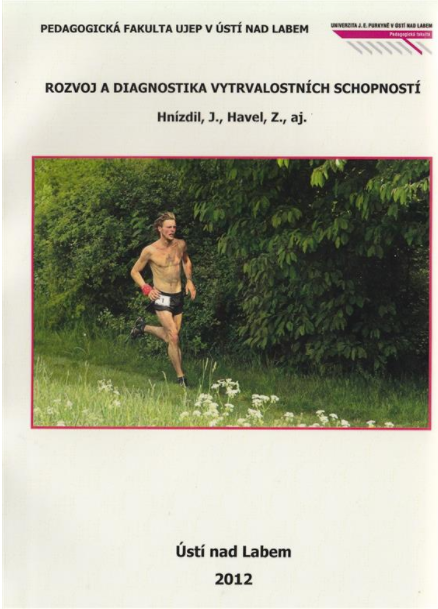 https://pf.ujep.cz/~hnizdil/Publikace/VS%20monografie%20komplet.pdf
Rychlostní schopnosti(speed, Schnelligkeit)
Schopnost provést motorickou činnost nebo realizovat určitý pohybový úkol v co nejkratším časovém úseku. Přitom se předpokládá, že činnost je spíše jen krátkodobého charakteru (max. 15 až 20 s) není příliš složitá a koordinačně náročná a nevyžaduje překonávání většího odporu.   (Čelikovský, 1990)

Schopnost provést motorickou činnost nebo realizovat určitý pohybový úkol v co nejkratším časovém úseku (Kovář in: Čelikovský 1990).
Struktura RS
Cyklické
Acyklické
Komplexní

RV
SV
Biologický podklad RS
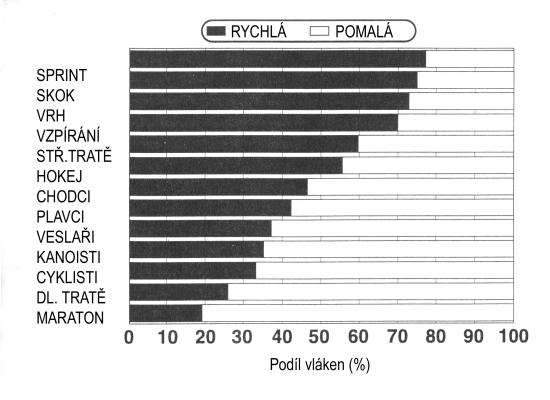 Nervová soustava

Kvalita nervových drah
Citlivost receptorů a efektorů
Aktuální stav aj.
Svalstvo

Zásoby ATP a CP
Typ svalových vláken
Pohyblivost


Genetická podmíněnost
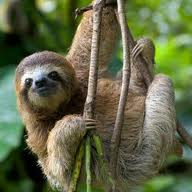 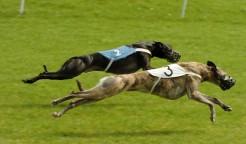 Diagnostika RS
Části těla: Tapping, HK, DK
Komplexní: Běh 50, 20 m. člunkový běh – varianty, běh na místě
Metody rozvoje RS
Intenzita činnosti 	maximální
Délka trvání zatížení	do 10 – 15 s.
Počet opakování v jedné sérii 10 – 15 
Délka zotavných intervalů v sérii 2-3 min
Počet sérií 			3 (po 4-5 cvičeních)
Délka trvání zotavných intervalů mezi sériemi   2-5 min (po každé sérii mírně prodloužit)
Charakter činnosti v zotavných intervalech					aktivní
Metody rozvoje acyklické RS
Opakování
Rychlostní 
Kontrastní
Plyometrická
Metody rozvoje cyklické RS
opakování
analytická
m. založená na zlehčení podmínek
m. kontrastu zátěže
m. se zrychlováním
Metody rozvoje rychlosti komplexního pohybového aktu
opakovací
analytická
syntetická
zlehčení podmínek
kontrastu zátěže
zmenšování časoprostorových hranic
Mládež…
RS budujeme prioritně v průběhu celého roku
už v přípravce- (senzitivní období)
zásadně ne po zatíženi a v únavě, hrozí  zabudovávání nesprávných návyků)
vysoká intenzita cvičení (soutěživost)
nebojte se opustit halu a uzavřené prostory, i psychicky to pomůže
ne dvě tréninkové jednotky rozvoje RS po sobě
Studijní literatura
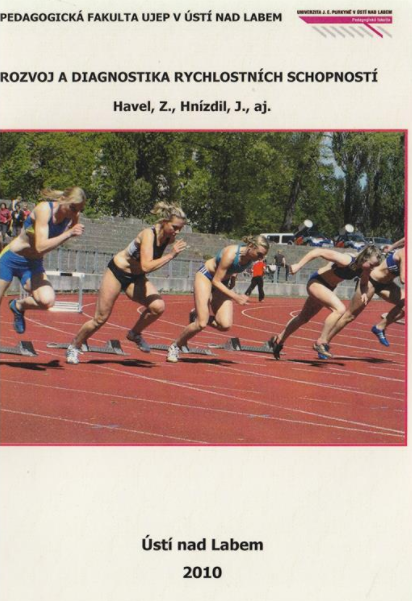 https://pf.ujep.cz/~hnizdil/Publikace/Rychlost_web.pdf
Koordinační schopnosti
Schopnost přesně realizovat složité časoprostorové struktury pohybu. Tato motorická schopnost je úzce spojena problémy řízení a regulace motoriky   (Chytráčková, 1988)

Schopnost přiblížit vlastní průběh pohybu modelovému (ideálnímu) tvaru. Schopnost řešit prostorovou a časovou strukturu pohybu.
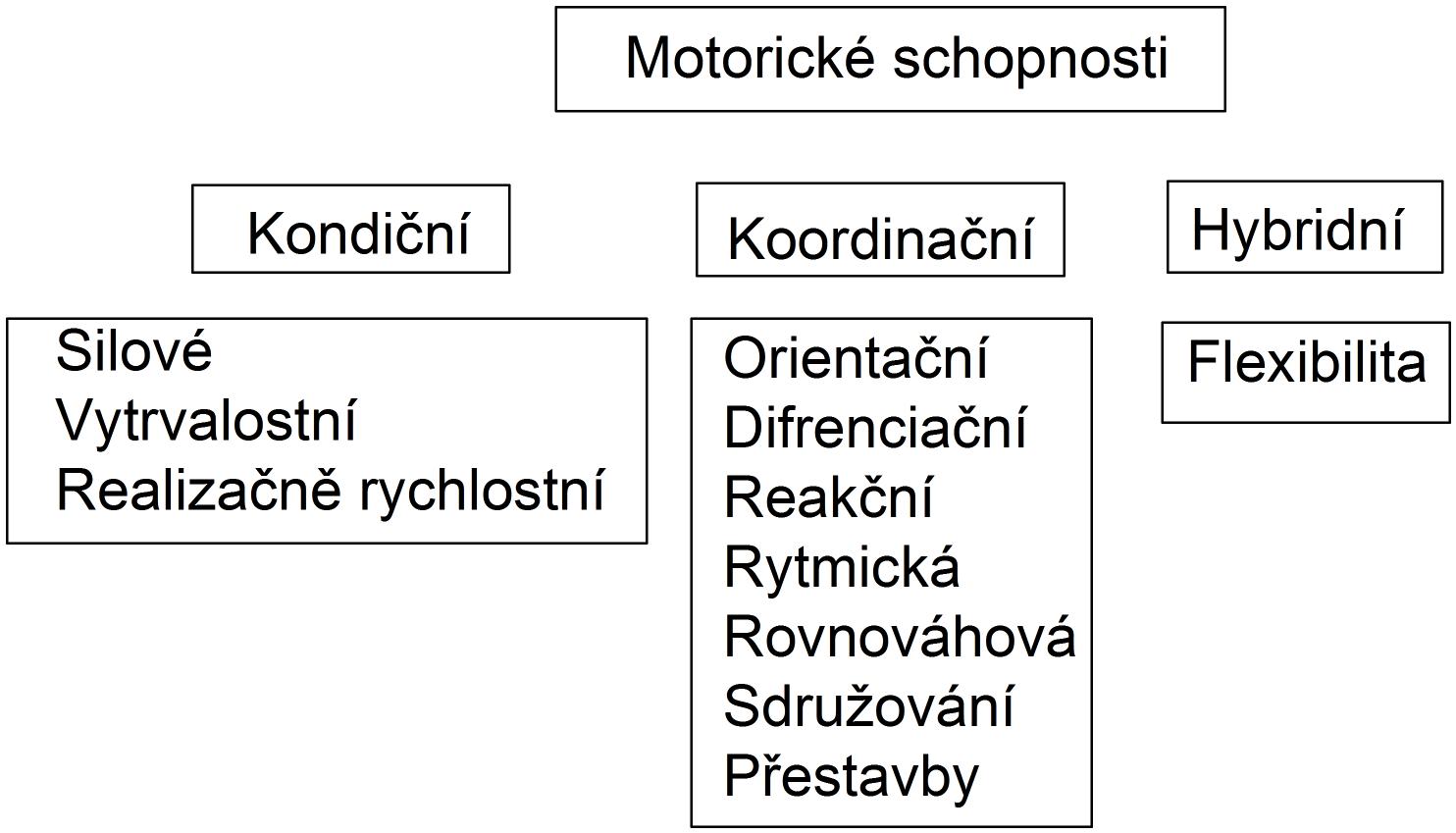 Struktura KS
Oblast regulátorů
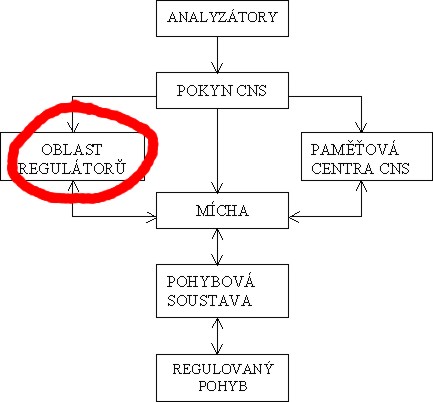 diferenciační sch.
orientační sch.
rovnováhová sch.
reakční sch.
rytmická sch.



další schopnosti (docilita, anticipace…)
Oblast regulované soustavy
silové předpoklady

kloubní pohyblivost

pružnost

optimální aktivita reflexního systému
Oblast regulovaného pohybu
schopnost sdružování
schopnost přestavby
schopnost řešit časovou strukturu pohybu (timing)
Biologický podklad KS
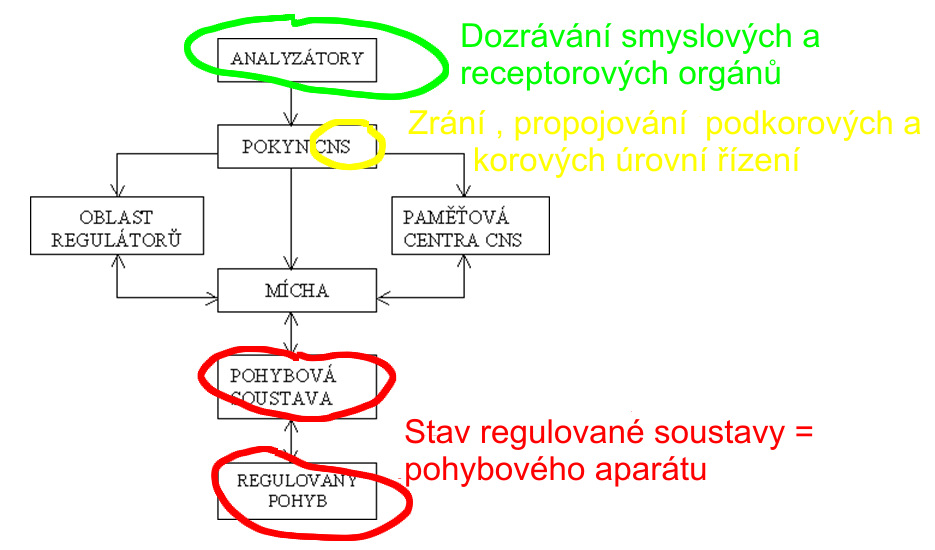 Biologický podklad KS
Analyzátory I.druhu:
a) zrakový
b) sluchový
c) vestibulární
d) kinestetické
e) somatosenzorické
f) časový
Analyzátory II.druhu:
a) svalová vřeténka 
b) Golgiho tělíska 
c) Ruffiniho tělíska
d) Pacciniho tělíska
e) kloubní receptory
Diagnostika KSlaboratorní X terénní
jednotlivé komponenty (difrenciační, rovnováhová, rytmická, orientační)

celkové testování KS:
1) složitost pohybu
2) přesnost provedení pohybu 
3) rychlost splnění zadaného pohybového úkolu
4) učenlivost (docilita)
5) uchování (retence)
Přehled základních motorických testů:
Rychlostní projev: běh s kotoulem, sestava s tyčí, test 4x10 s obíháním met
Rovnováhová s.: cefalografie, stabilometrie, výdrže ve stoji jednonož
Rytmická s.: rytmograf, nerytmické bubnování, přeskoky švihadla v konst. tempu
Orientační – vertikální výskok s maximálním úhlem, střelba na koš
Reakční – reaktometrie
Sdružování – opakovaná sestava s tyčí
Obecné zásady rozvoje KS
1) vysoký objem opakování, přiměřená intenzita, na kvalitativně vysoké úrovni
2) od nejjednodušších ke složitějším cvičením (kotoul....dvojné salto)
3) od stálých podmínek k proměnlivým (uvnitř, venku, případně po různých prvcích)
4) provádět cvičení v různých obměnách (kotoul na 100 způsobů)
5) procvičovat kombinace již dříve osvojených a dokonale zvládnutých prvků (vazby)
6) cvičení provádět pod tlakem (časová tíseň, rozhodování,...)
7) cvičení s dodatečnými informacemi: omezení nebo naopak vyzdvižení funkce jednoho z analyzátorů ( cvičení se zavázanýma očima, cvičení složitějších - asymetrických  pohybů před zrcadlem).
Metody rozvoje
analytická
kontrastu
opakování
střídavá
senzorické
Význam flexibility
úspěšné ovládnutí techniky pohybu
větší ekonomičnost pohybu
estetická forma pohybového projevu v některých sportech
menší pravděpodobnost postižení či zranění
zábrana defektů v držení těla
ovlivnění ostatních motorických schopností
bezproblémové pohybové aktivity každodenního života (Pistotnik, 1998)
Biologické předpoklady
agonista  X antagonista
reciproční inervace
proprioreceptory kosterních svalů – Golgiho tělíska a svalová vřeténka
Flexibilitametody rozvoje
M. aktivního cvičení dynamická
M. aktivního cvičení statická
M. pasivního cvičení dynamická
M. pasivního cvičení statická
M. kontrakce-relaxace-natažení
Strečink – aktivní, dynamický, statický, pasivní: 3 FÁZE
Zásady pro protahování aktivním statickým cvičením
Zahřátí (5 min)
Uvolnění
Vyřazení anti- gravitační funkce
Bolest = patologická zátěž z periferie
Pomalu, tahem
Stálá volní kontrola, zacílení.
Výdrž
Kontrakce antagonisty (reciproční inervace)
Diagnostika
goniometrie
měření distancí
škálování
motorické testy – binární testování
fyziologická norma  (hypo-, hypermobilita)
Studijní literatura
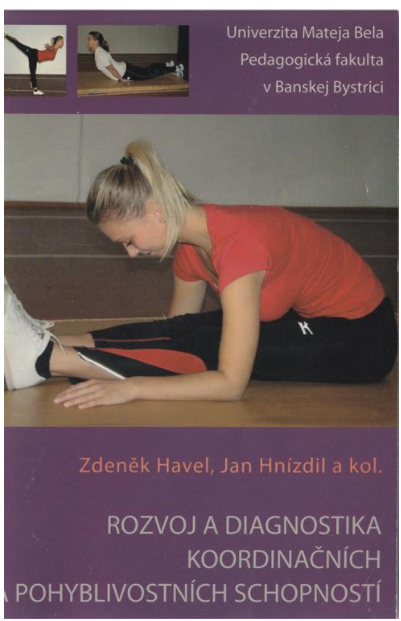 https://pf.ujep.cz/~hnizdil/Publikace/Koordinace_web.pdf